Wednesday, August 6, 2014
Calvary Chapel of El Paso
Revelation 20:1-3
Revelation 20:1
Then I saw an angel coming down from heaven, having the key to the bottomless pit and a great chain in his hand.
Revelation 20:2
He laid hold of the dragon, that serpent of old, who is the Devil and Satan, and bound him for a thousand years;
Revelation 20:3a
and he cast him into the bottomless pit, and shut him up, and set a seal on him, so that he should deceive the nations no more till the thousand years were finished…
Revelation 20:3b
…But after these things he must be released for a little while.
Revelation 20:4a
And I saw thrones, and they sat on them, and judgment was committed to them. Then I saw the souls of those who had been beheaded for their witness to Jesus and for the word of God,
Revelation 20:4b
who had not worshiped the beast or his image, and had not received his mark on their foreheads or on their hands. And they lived and reigned with Christ for a thousand years.
Revelation 20:5
But the rest of the dead did not live again until the thousand years were finished. This is the first resurrection.
Revelation 20:6
Blessed and holy is he who has part in the first resurrection. Over such the second death has no power, but they shall be priests of God and of Christ, and shall reign with Him a thousand years.
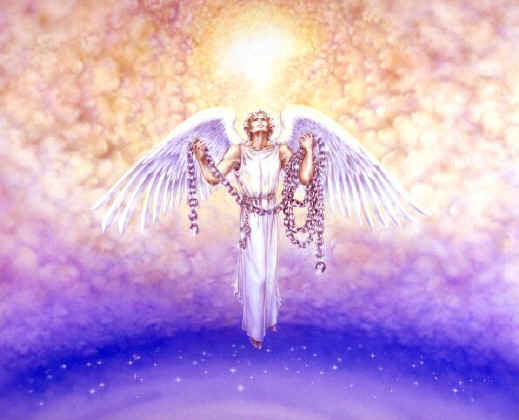 Luke 1:32
He will be great, and will be called the Son of the Highest; and the Lord God will give Him the throne of His father David.
Luke 1:33
And He will reign over the house of Jacob forever, and of His kingdom there will be no end.
2 Samuel 7:12
"When your days are fulfilled and you rest with your fathers, I will set up your seed after you, who will come from your body, and I will establish his kingdom.
2 Samuel 7:13
He shall build a house for My name, and I will establish the throne of his kingdom forever.
2 Samuel 7:14
I will be his Father, and he shall be My son. If he commits iniquity, I will chasten him with the rod of men and with the blows of the sons of men.
2 Samuel 7:15
But My mercy shall not depart from him, as I took it from Saul, whom I removed from before you.
2 Samuel 7:16
And your house and your kingdom shall be established forever before you. Your throne shall be established forever."'"
2 Samuel 7:17
According to all these words and according to all this vision, so Nathan spoke to David.
Millennium
Mille: “Thousand”
Annum: “Year”
Amillennialism:
holds to the literal coming of Christ, but its chief weakness is that it spiritualizes the 1,000 years, as it does most of the book of Revelation.
Postmillennialism:
assumes falsely that Christ does not come back until the conclusion of the 1,000 years. Man will usher in the kingdom through his own efforts, then Christ will return.
Premillennialism:
Revelation 20 must be interpreted literally. The thousand years are treated as a thousand years! There can be no kingdom on earth until Christ the King returns and Satan is removed from the earth.
Psalm 90:4
For a thousand years in Your sight Are like yesterday when it is past, And like a watch in the night.
2 Peter 3:8
But, beloved, do not forget this one thing, that with the Lord one day is as a thousand years, and a thousand years as one day.
Matthew 24:29
"Immediately after the tribulation of those days the sun will be darkened, and the moon will not give its light; the stars will fall from heaven, and the powers of the heavens will be shaken.
Matthew 24:30
Then the sign of the Son of Man will appear in heaven, and then all the tribes of the earth will mourn, and they will see the Son of Man coming on the clouds of heaven with power and great glory.
Revelation 20:1
Then I saw an angel coming down from heaven, having the key to the bottomless pit and a great chain in his hand.
Revelation 20:2
He laid hold of the dragon, that serpent of old, who is the Devil and Satan, and bound him for a thousand years;
Revelation 20:3a
and he cast him into the bottomless pit, and shut him up, and set a seal on him, so that he should deceive the nations no more till the thousand years were finished…
Revelation 20:3b
…But after these things he must be released for a little while.
Isaiah 14:13
For you have said in your heart: 'I will ascend into heaven, I will exalt my throne above the stars of God; I will also sit on the mount of the congregation On the farthest sides of the north;
Isaiah 14:14
I will ascend above the heights of the clouds, I will be like the Most High.'
Isaiah 14:15
Yet you shall be brought down to Sheol, To the lowest depths of the Pit.
Revelation 12:9
So the great dragon was cast out, that serpent of old, called the Devil and Satan, who deceives the whole world; he was cast to the earth, and his angels were cast out with him.
Revelation 19:11
Now I saw heaven opened, and behold, a white horse. And He who sat on him was called Faithful and True, and in righteousness He judges and makes war.
Revelation 19:13
He was clothed with a robe dipped in blood, and His name is called The Word of God.
Revelation 19:16
And He has on His robe and on His thigh a name written: KING OF KINGS AND LORD OF LORDS.
Revelation 12:1
Now a great sign appeared in heaven: a woman clothed with the sun, with the moon under her feet, and on her head a garland of twelve stars.
Revelation 12:2
Then being with child, she cried out in labor and in pain to give birth.
Revelation 12:3
And another sign appeared in heaven: behold, a great, fiery red dragon having seven heads and ten horns, and seven diadems on his heads.
Revelation 12:4
His tail drew a third of the stars of heaven and threw them to the earth. And the dragon stood before the woman who was ready to give birth, to devour her Child as soon as it was born.
Revelation 12:5
She bore a male Child who was to rule all nations with a rod of iron. And her Child was caught up to God and His throne.
Revelation 12:6
Then the woman fled into the wilderness, where she has a place prepared by God, that they should feed her there one thousand two hundred and sixty days.
2 Corinthians 11:3
But I fear, lest somehow, as the serpent deceived Eve by his craftiness, so your minds may be corrupted from the simplicity that is in Christ.
John 8:44a
You are of your father the devil, and the desires of your father you want to do. He was a murderer from the beginning, and does not stand in the truth, because there is no truth in him.
John 8:44b
When he speaks a lie, he speaks from his own resources, for he is a liar and the father of it.
1 Peter 5:8
Be sober, be vigilant; because your adversary the devil walks about like a roaring lion, seeking whom he may devour.
1 Peter 5:9
Resist him, steadfast in the faith, knowing that the same sufferings are experienced by your brotherhood in the world.
1 John 4:4
You are of God, little children, and have overcome them, because He who is in you is greater than he who is in the world.